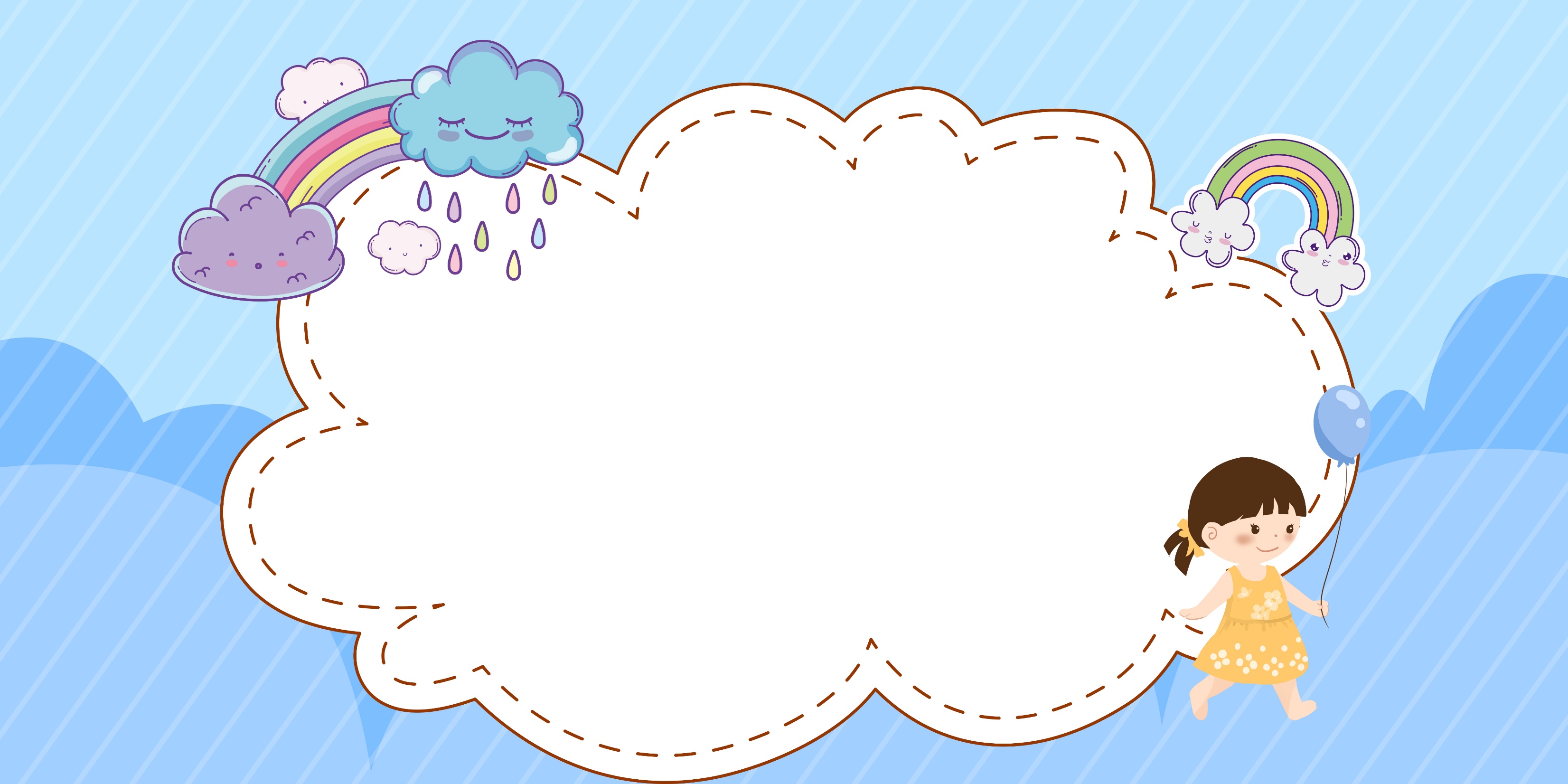 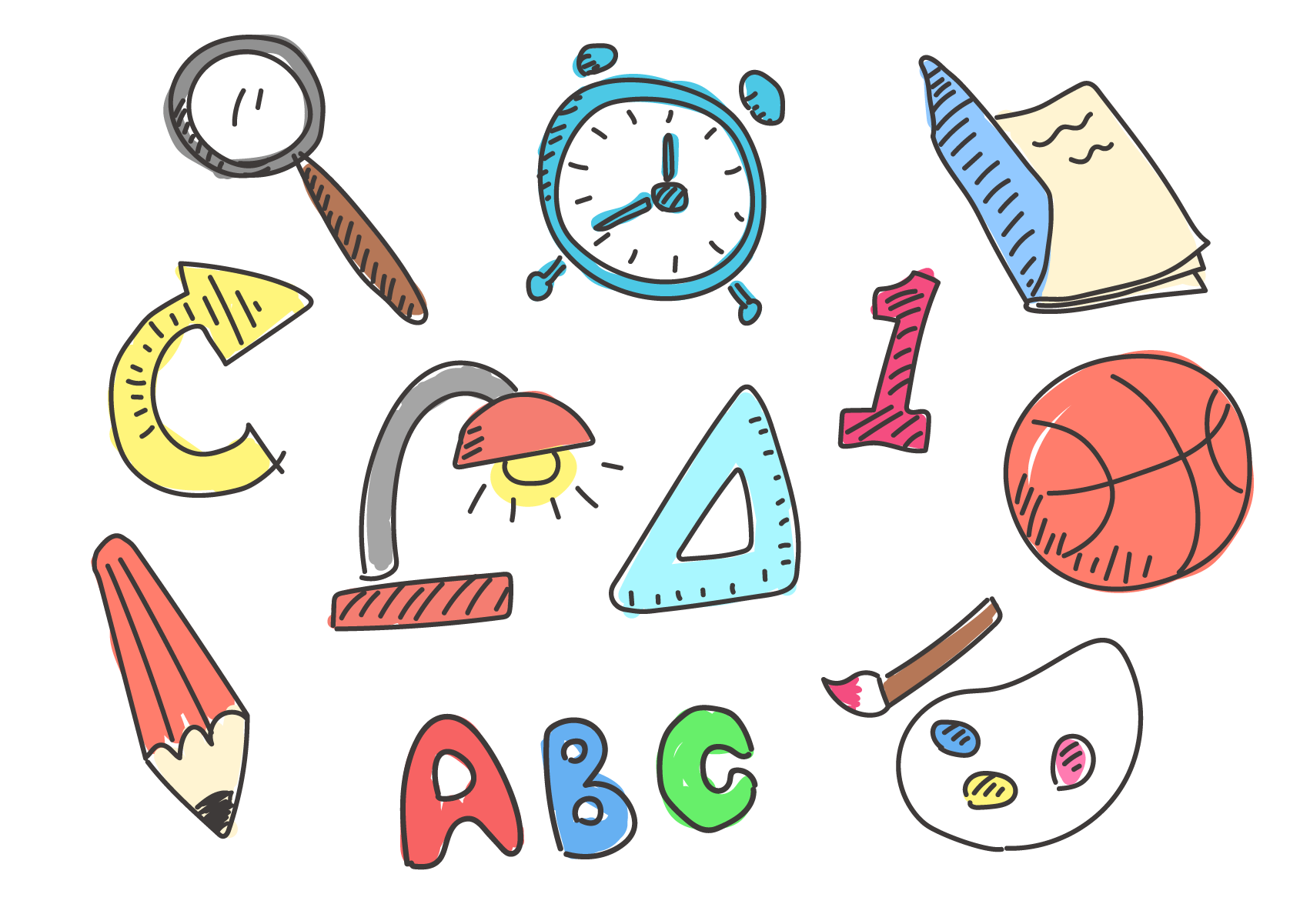 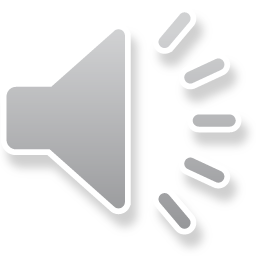 SINH HOẠT LỚP
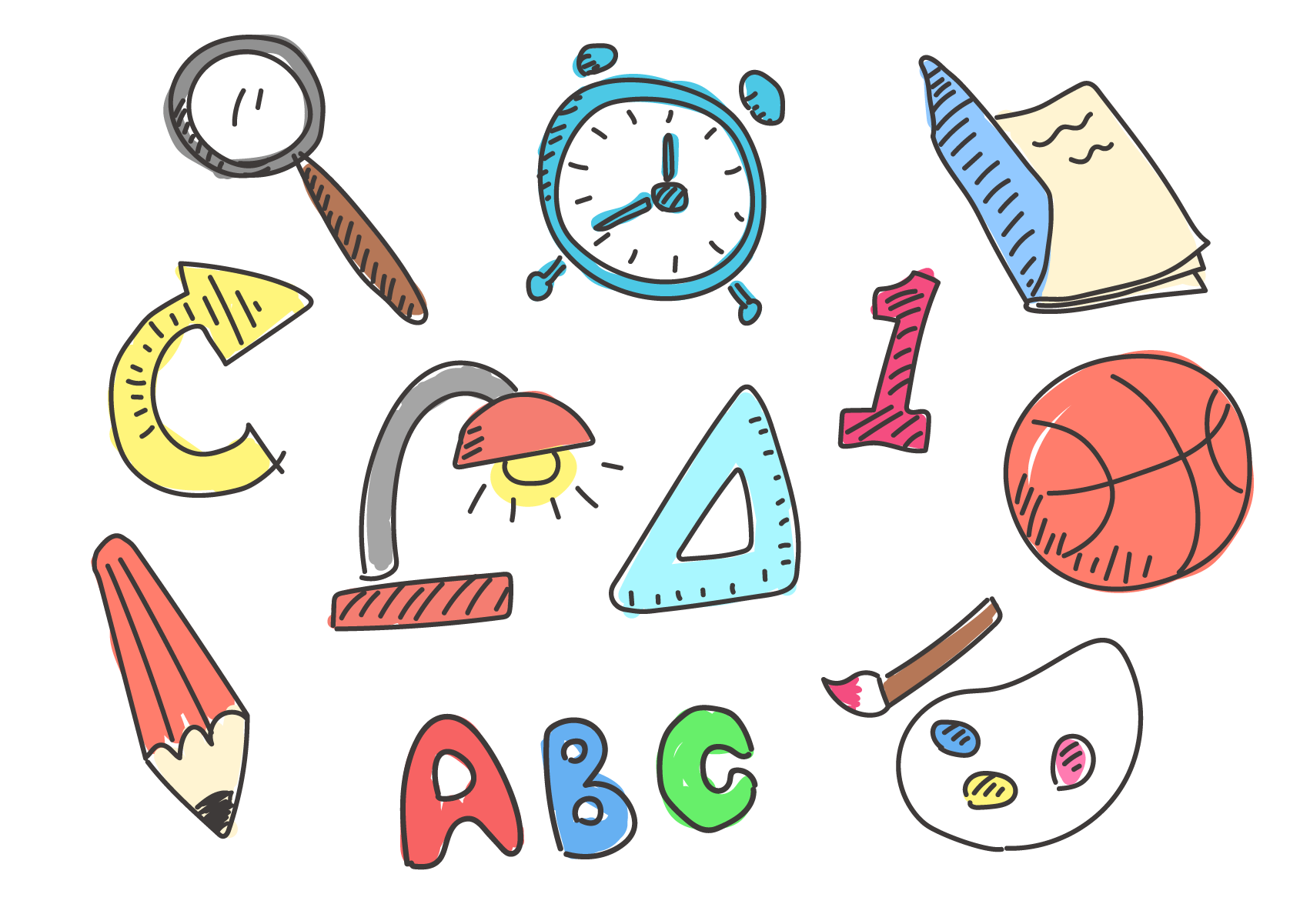 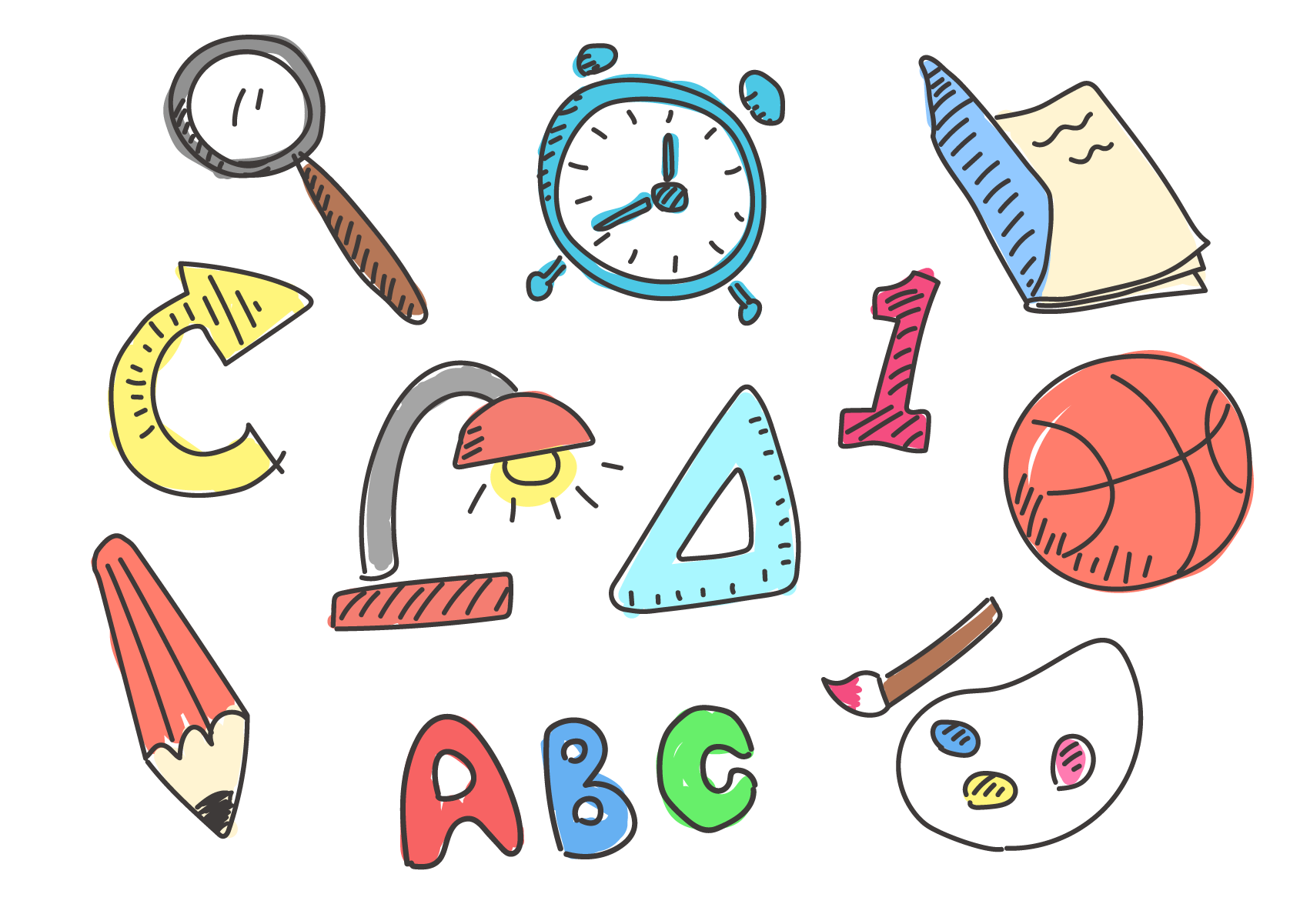 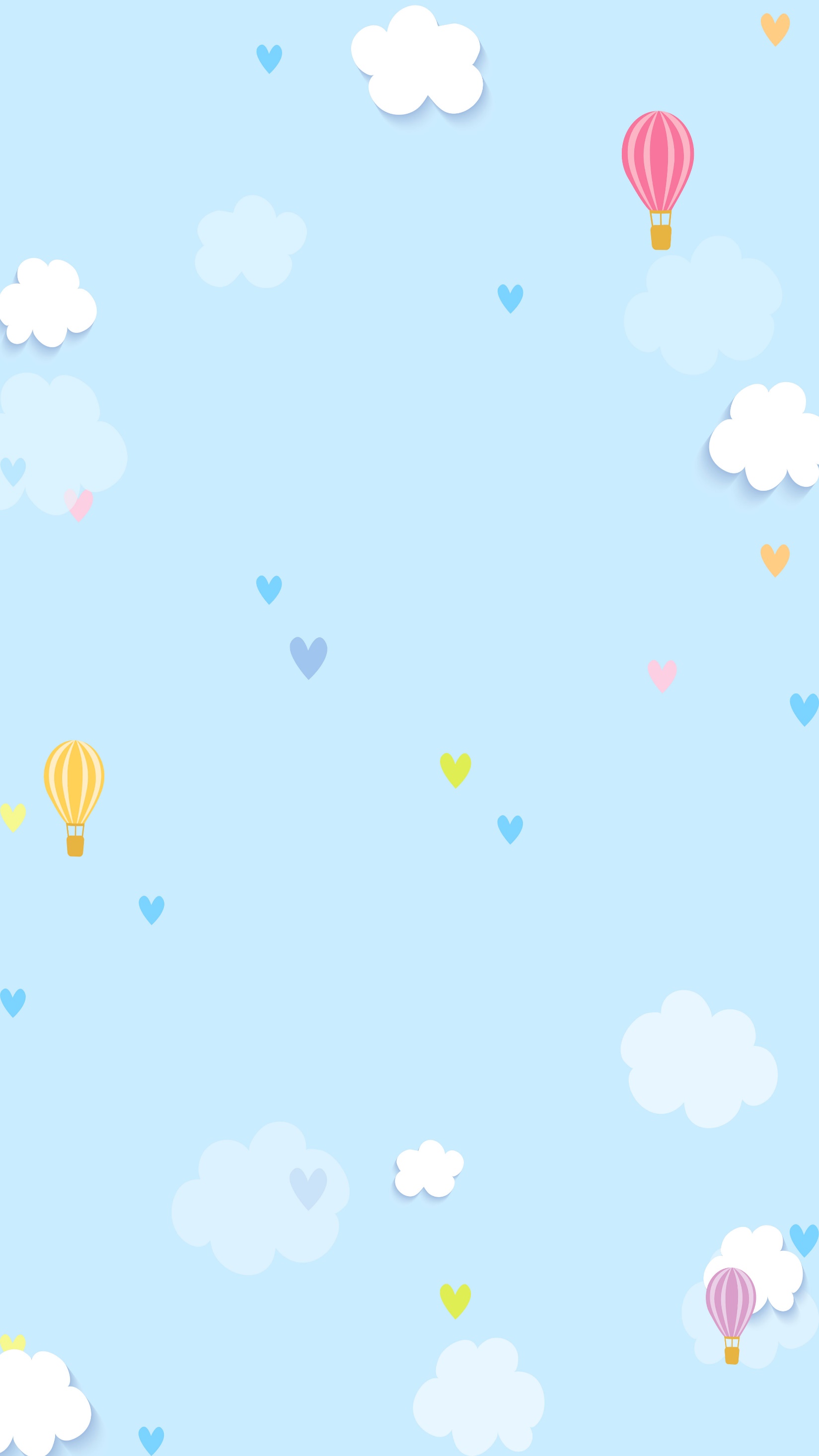 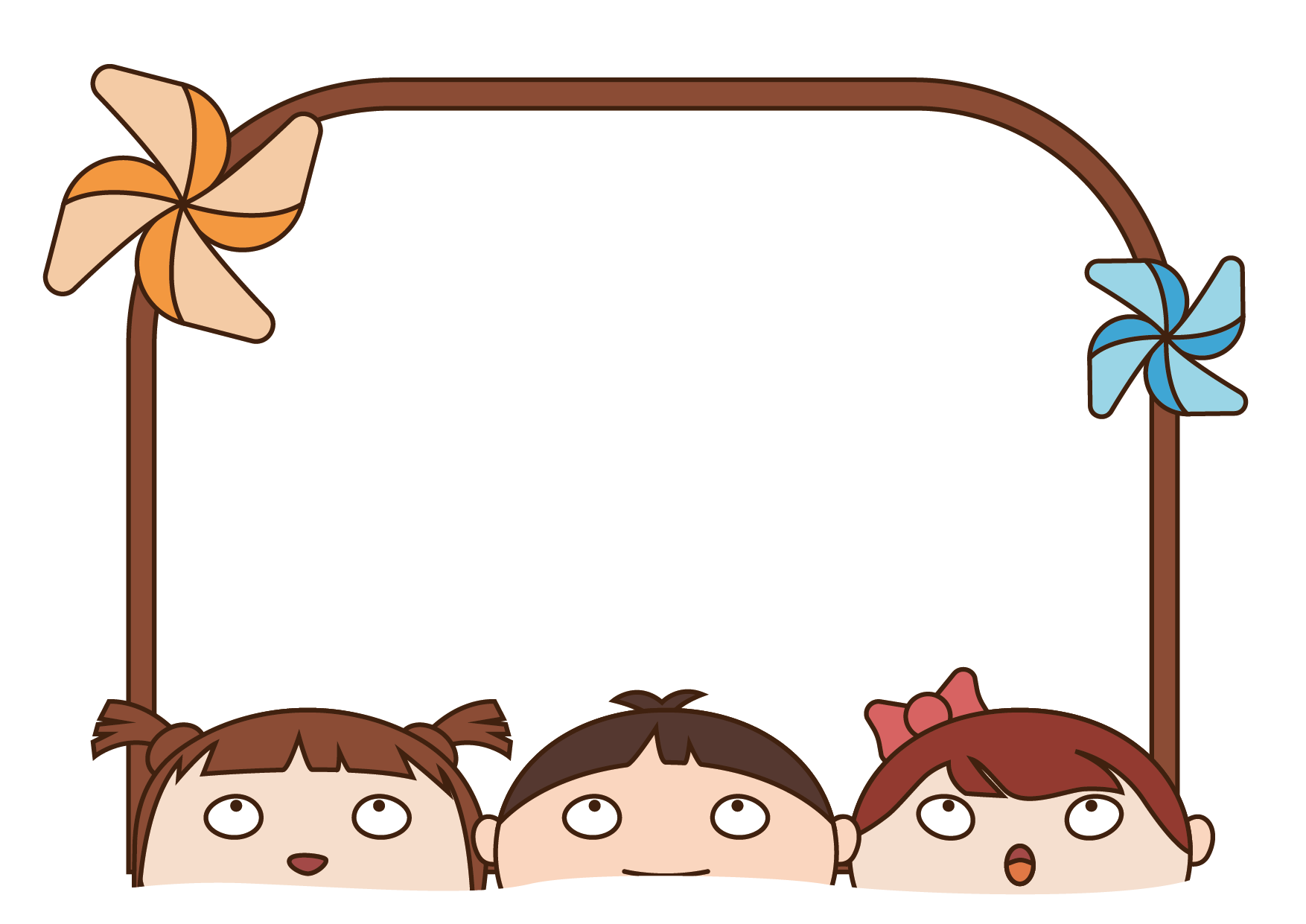 SƠ KẾT 
TUẦN 29
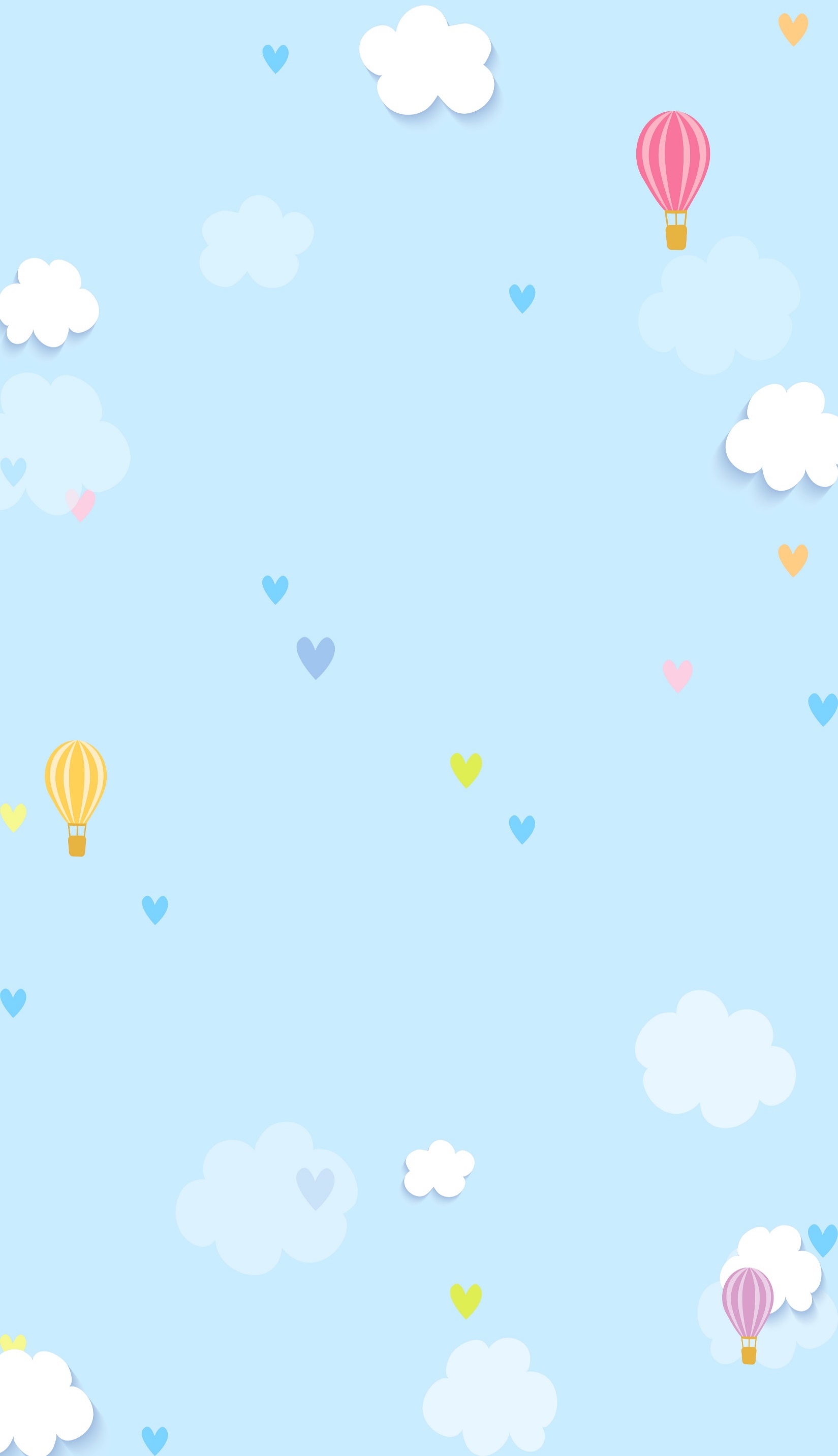 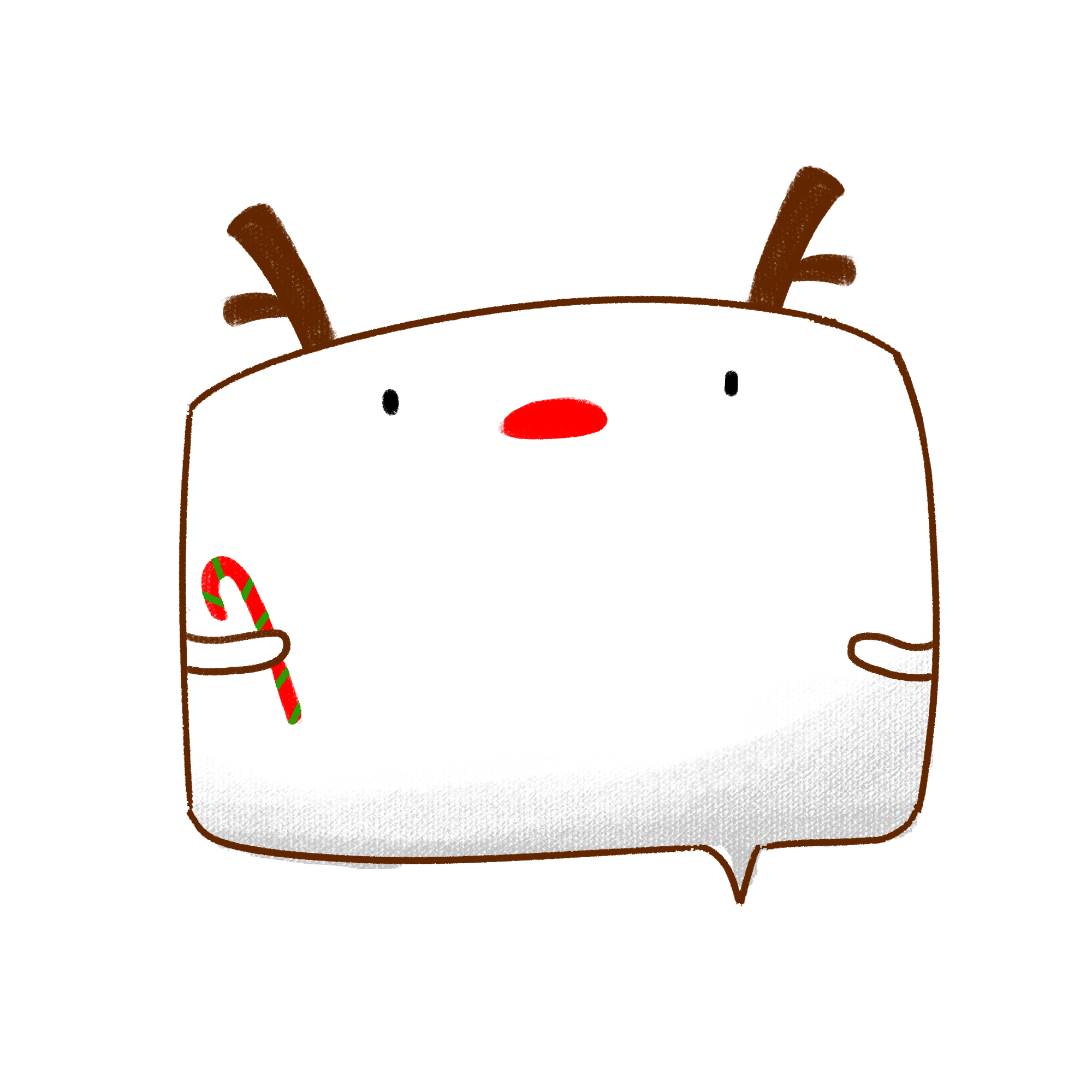 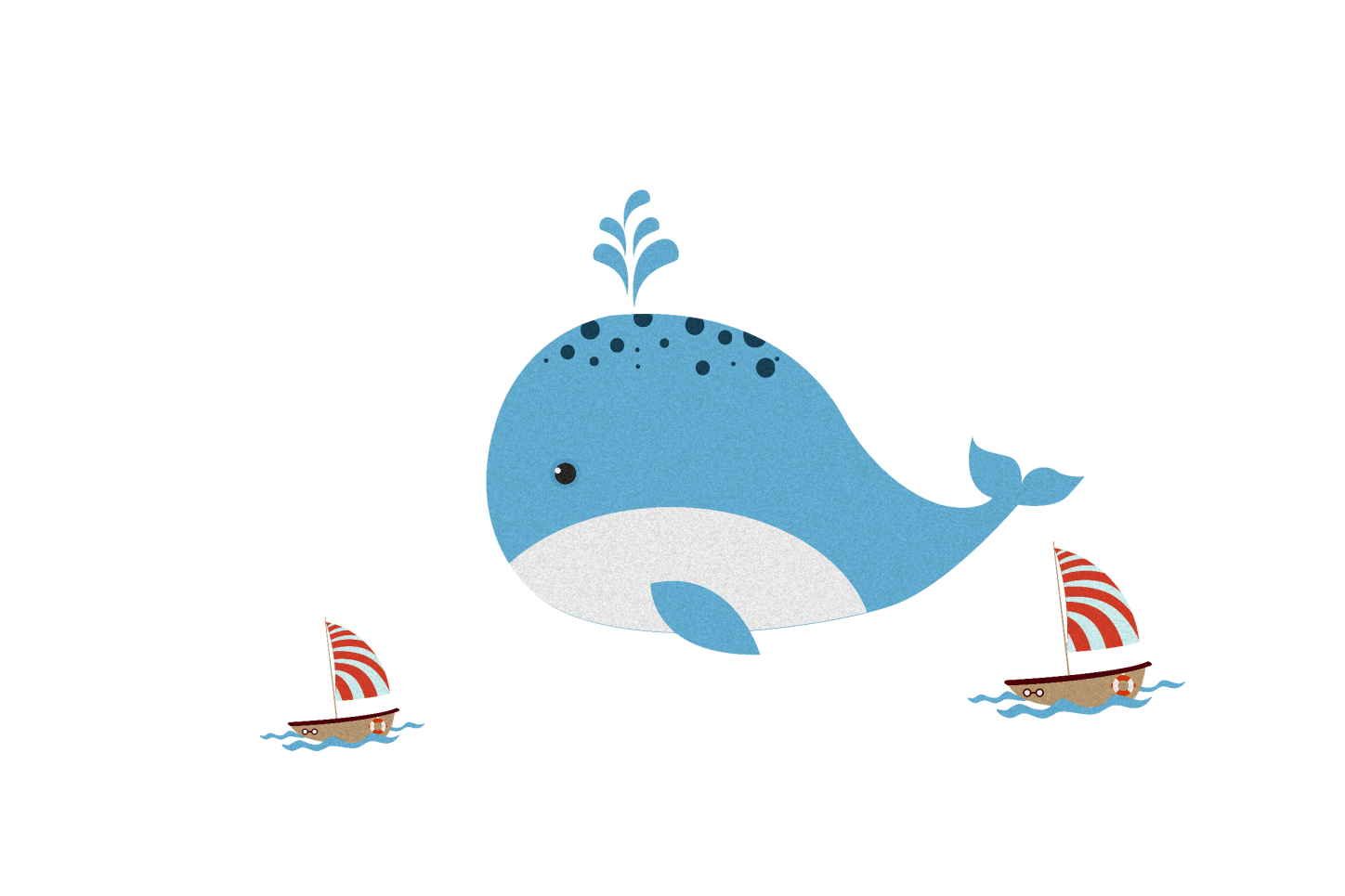 Lập kế hoạch tuần 30
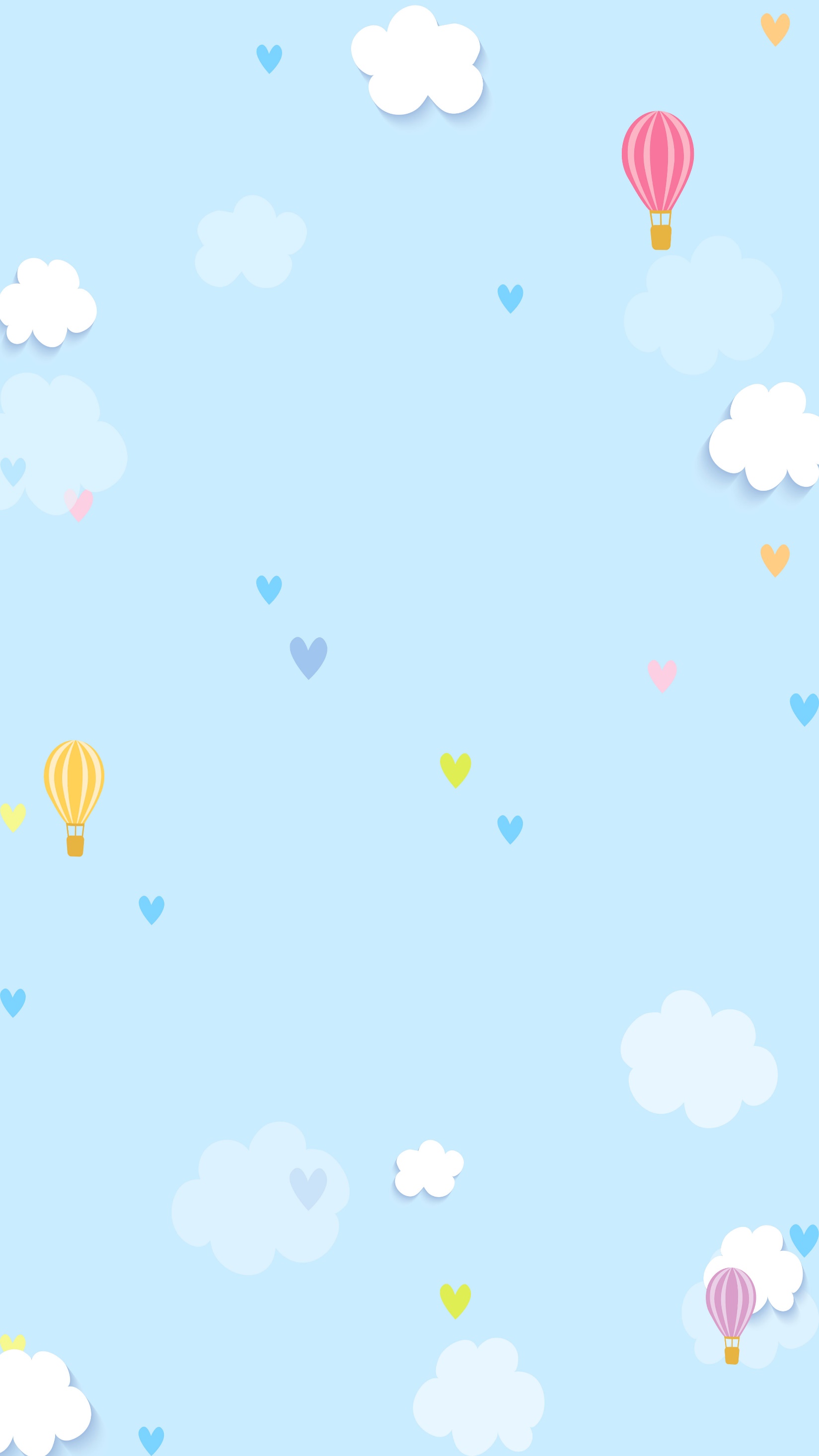 Sinh hoạt theo chủ đề
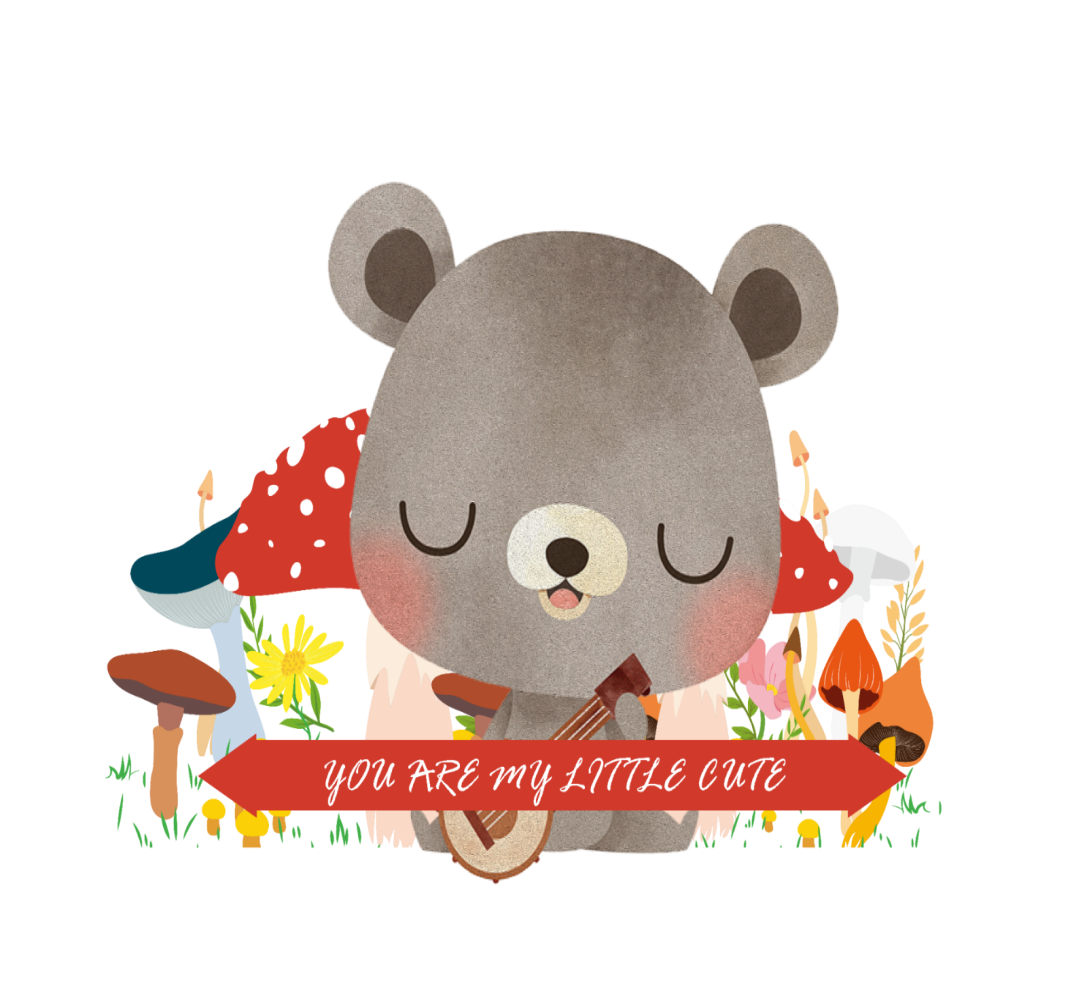 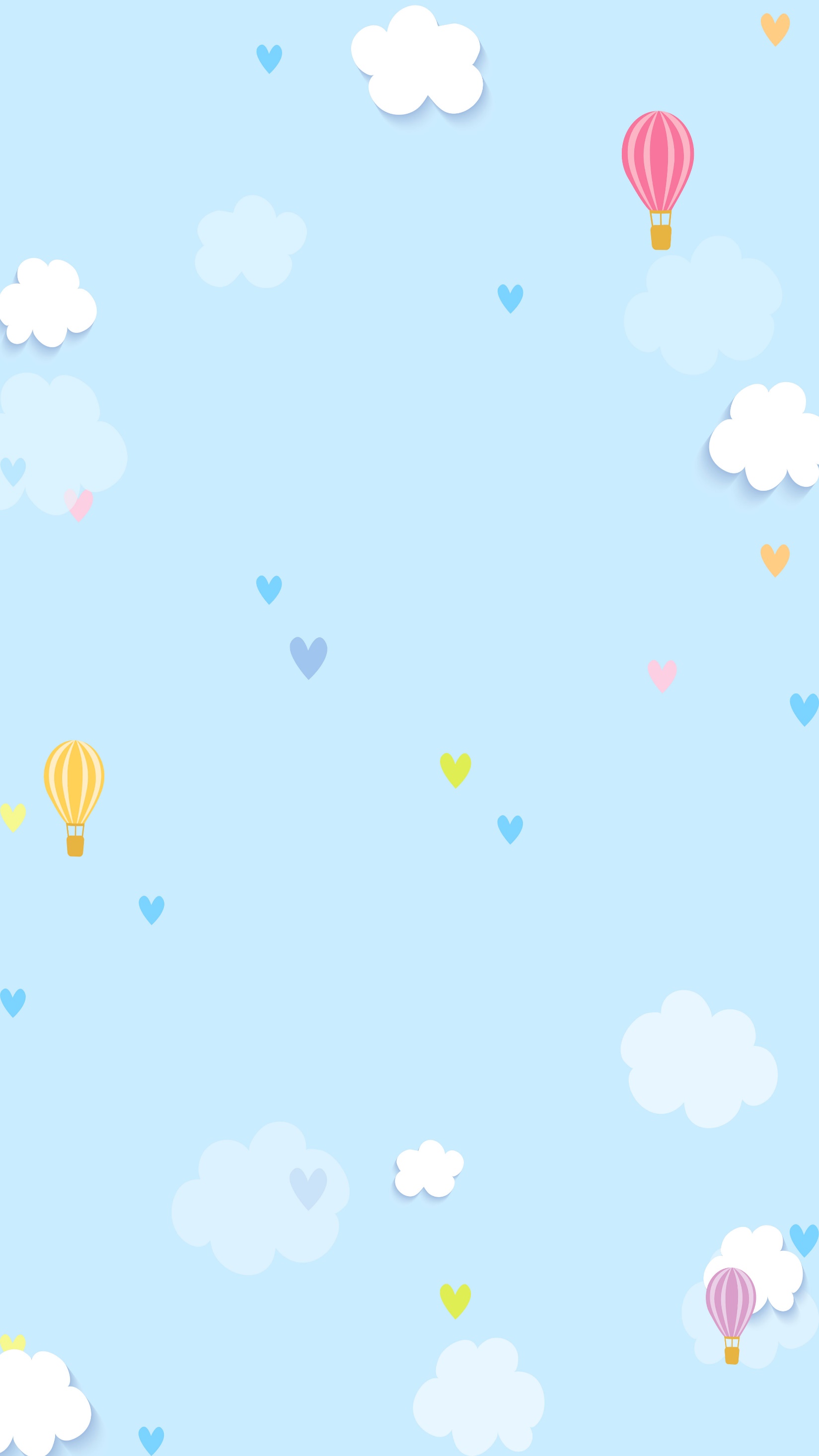 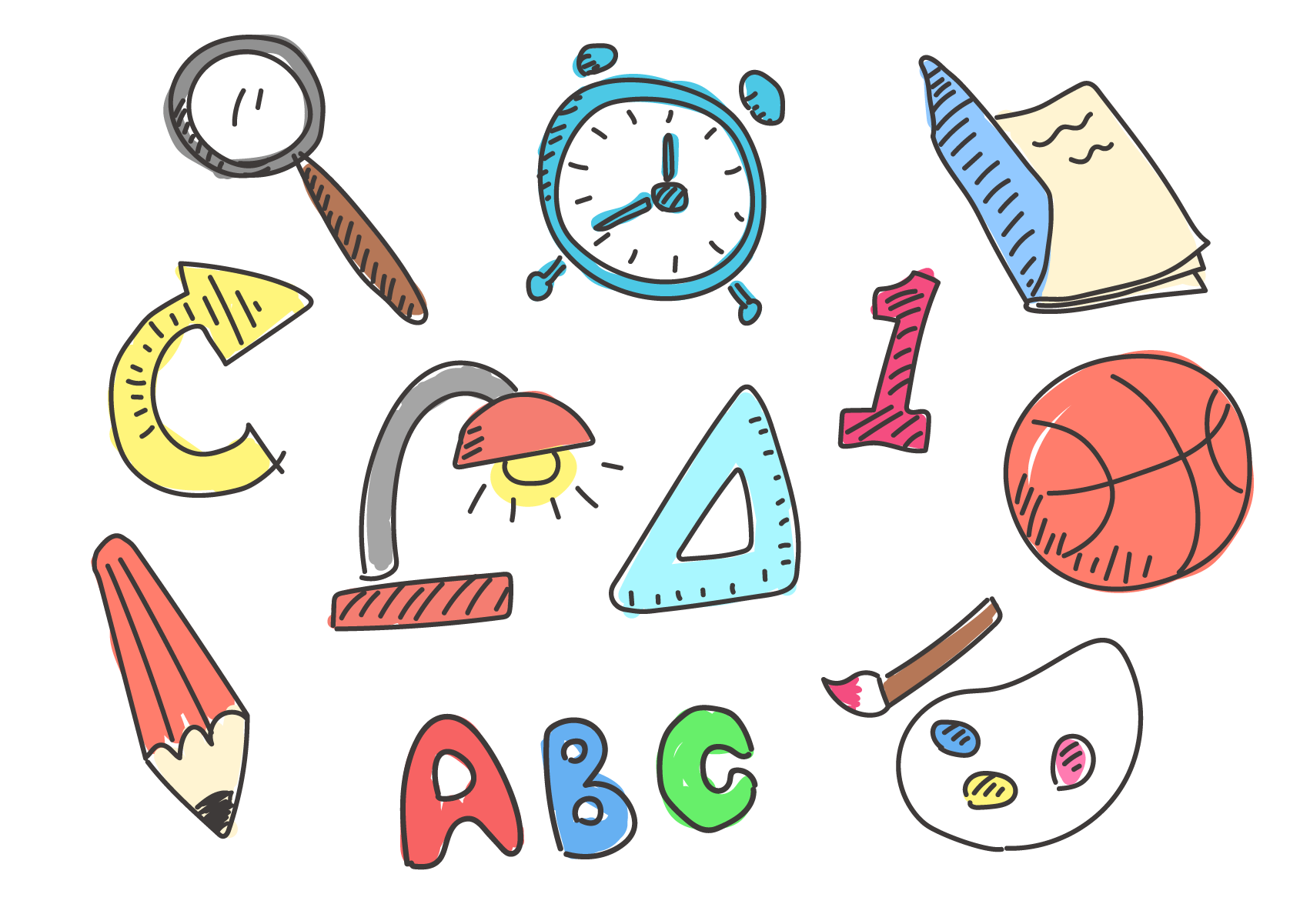 Đánh giá